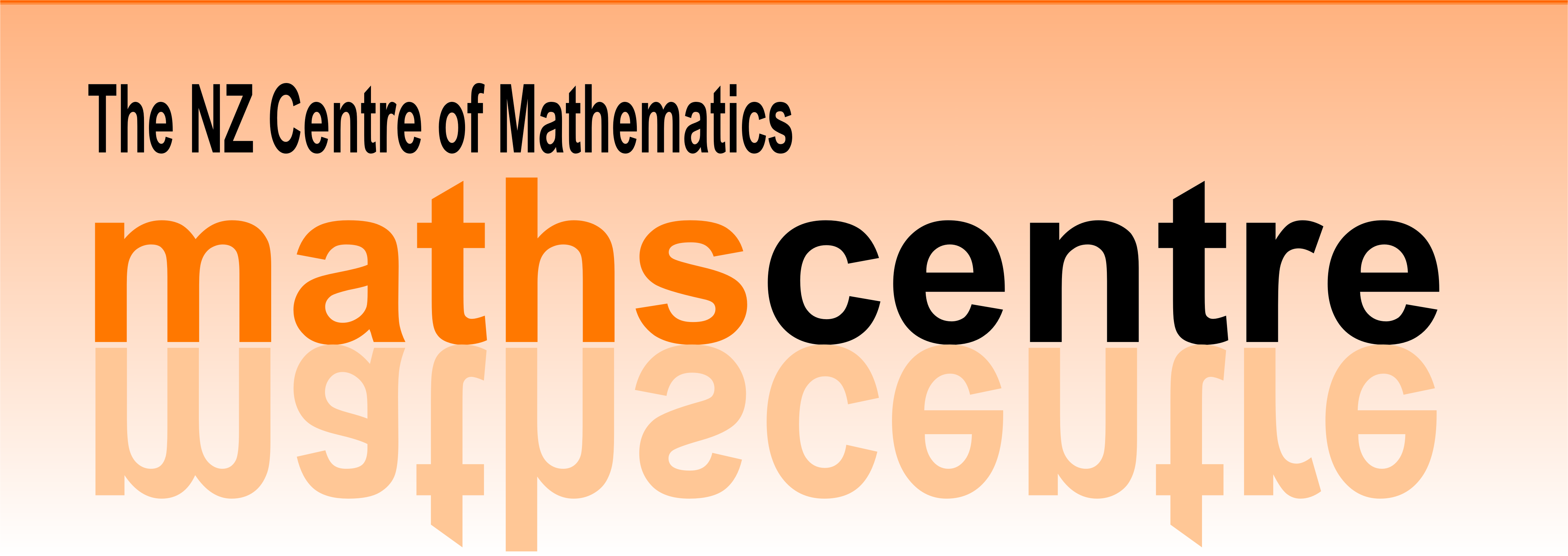 Linear Sequences – Recap 1
2
2
2
2
Each y term has a difference of 2.
What is the rule?
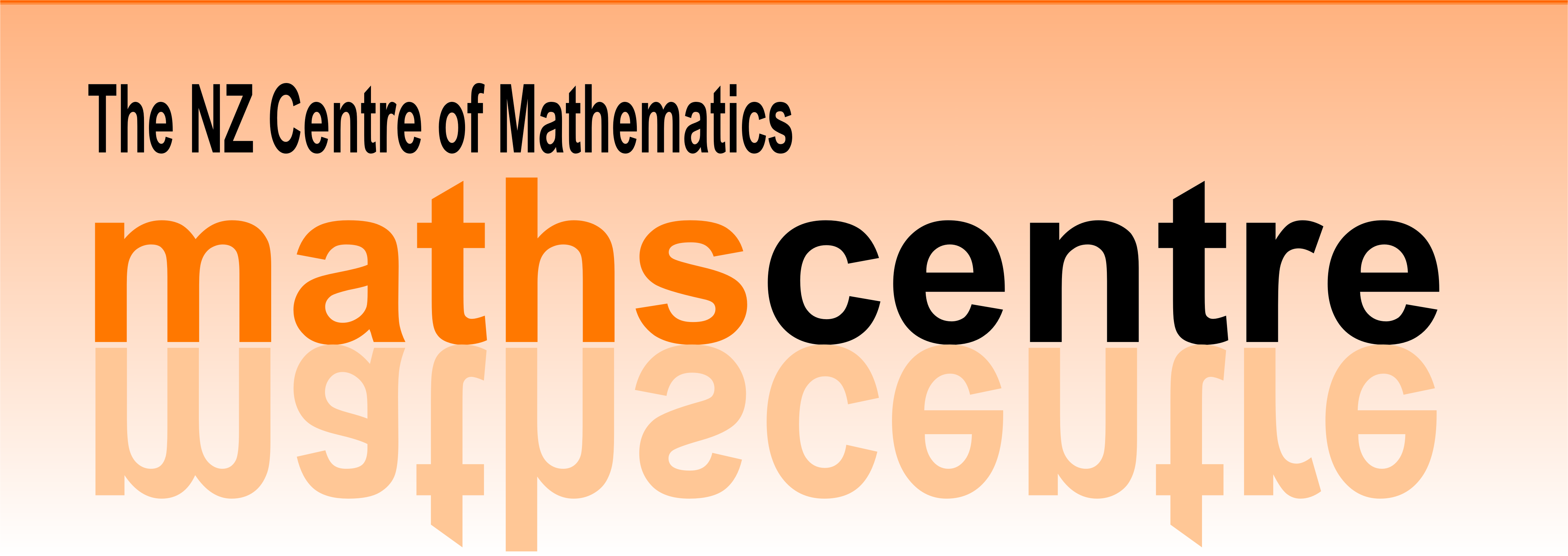 Linear Sequences – Recap 1
2
2
2
2
The rule is y = 2x + 5
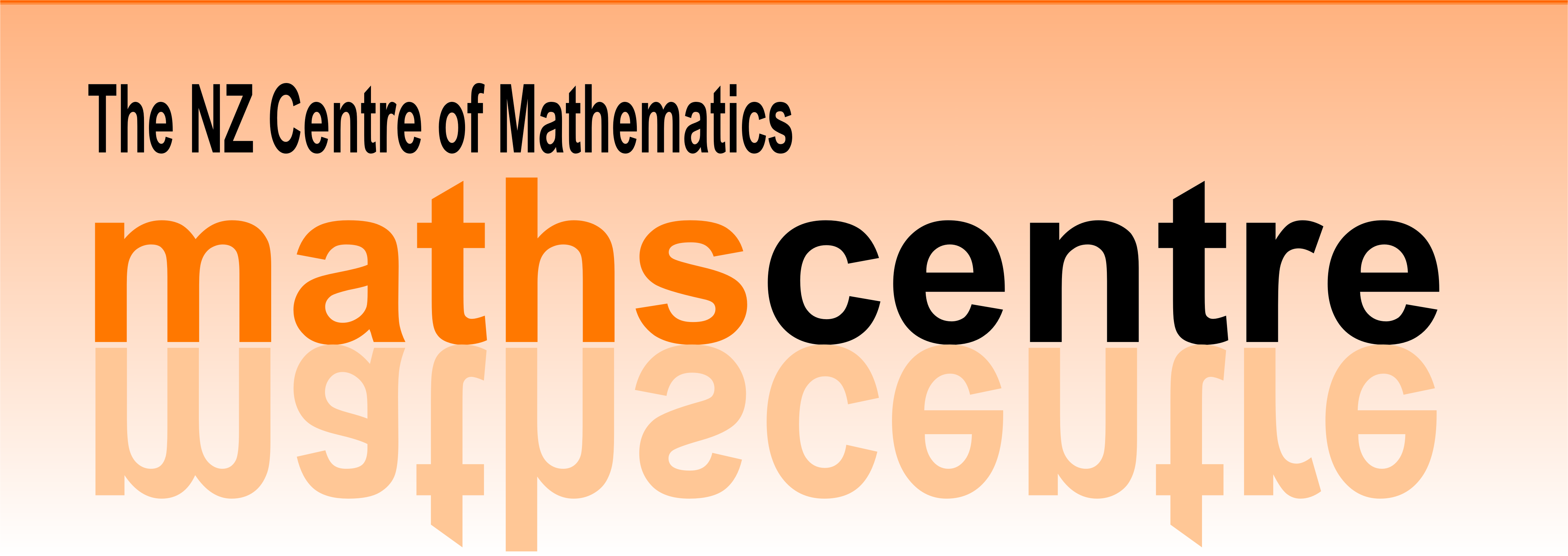 Linear Sequences – Recap 2
5
5
5
5
Each y term has a difference of 5.
What is the rule?
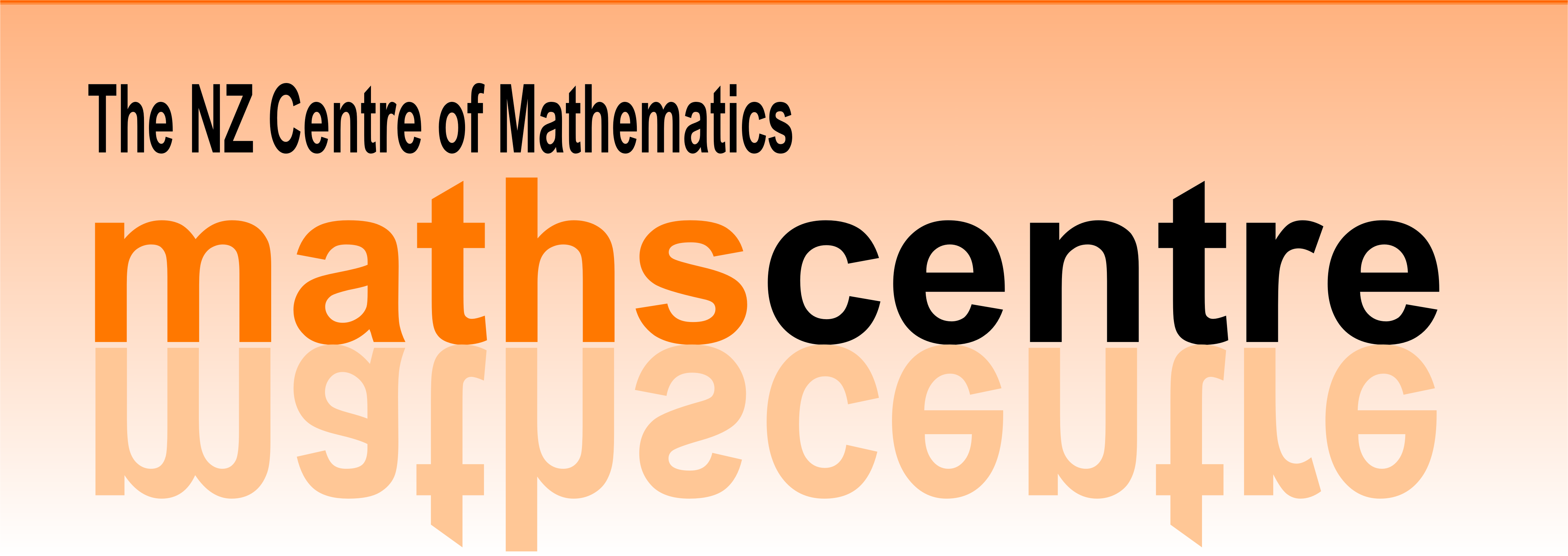 Linear Sequences – Recap 2
5
5
5
5
The rule is y = 5x – 1
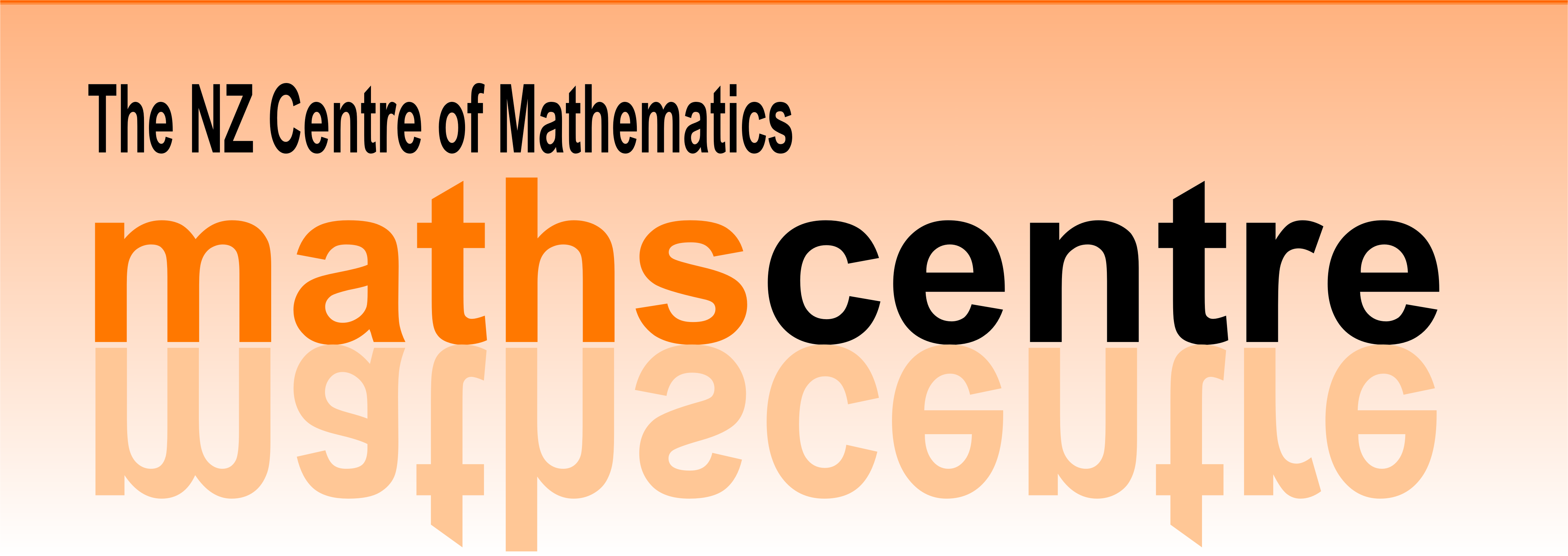 Linear Sequences – Recap 3
3
3
3
3
Each y term has a difference of 3.
What is the rule?
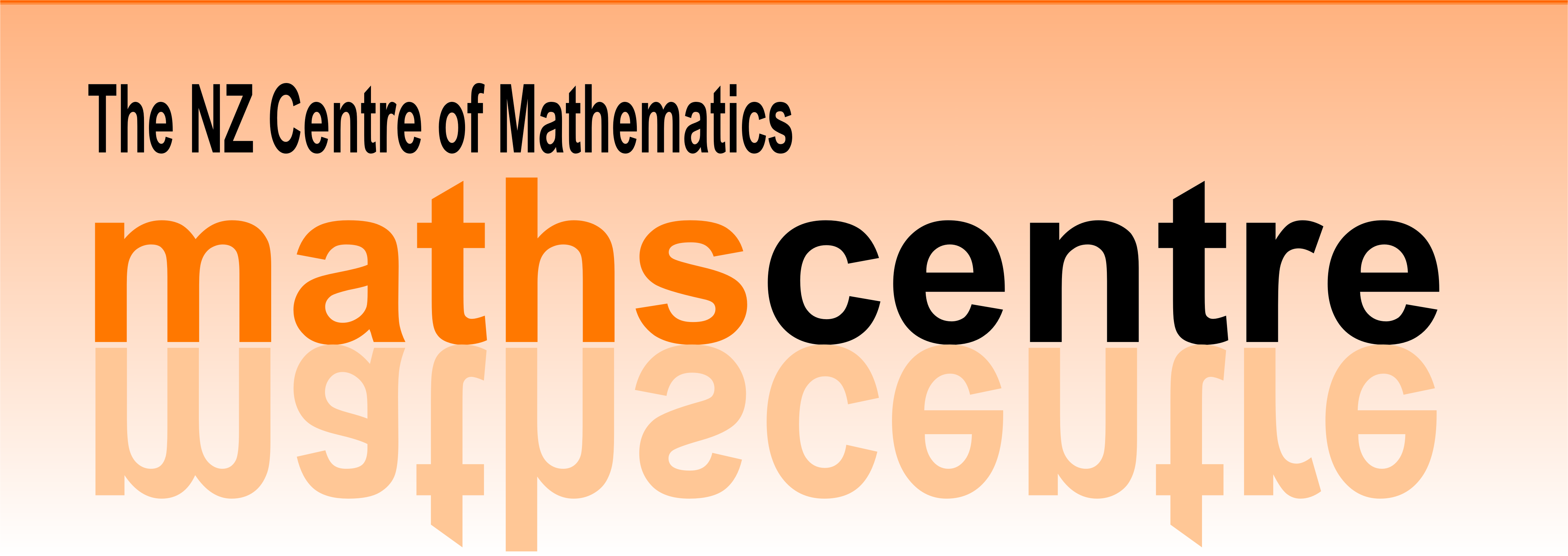 Linear Sequences – Recap 3
3
3
3
3
The rule is y = 3x + 2
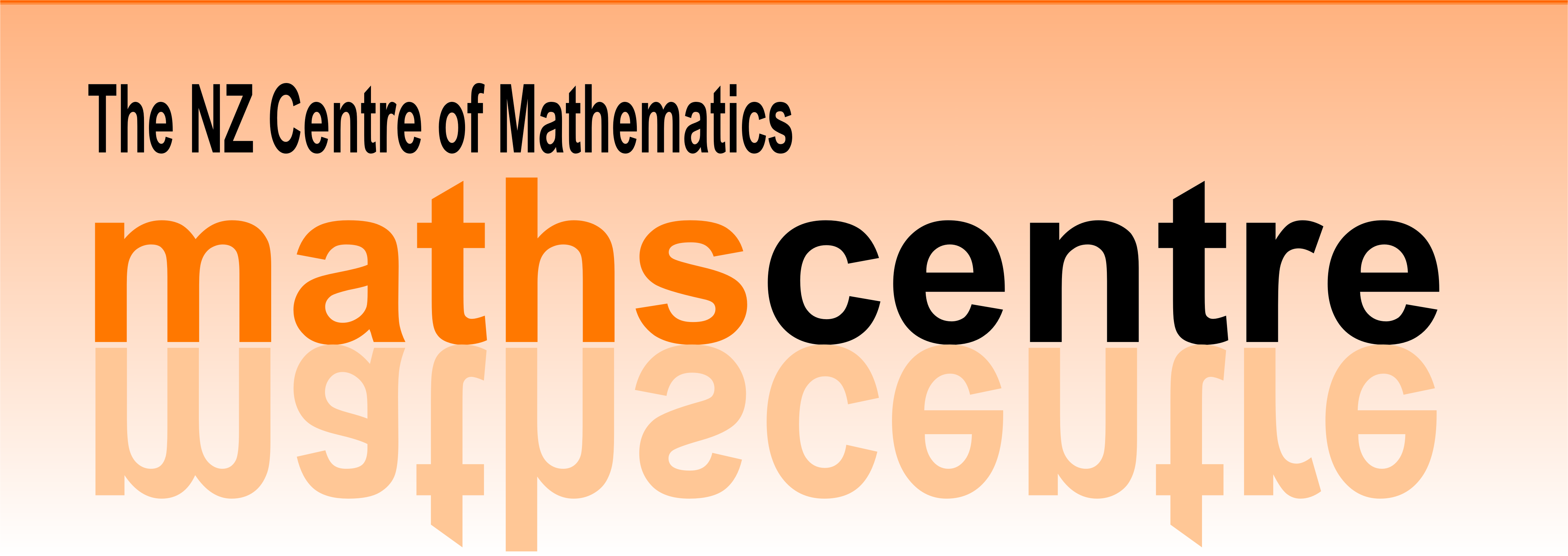 Linear Sequences – Recap 4
4
4
4
4
Each y term has a difference of 4.
What is the rule?
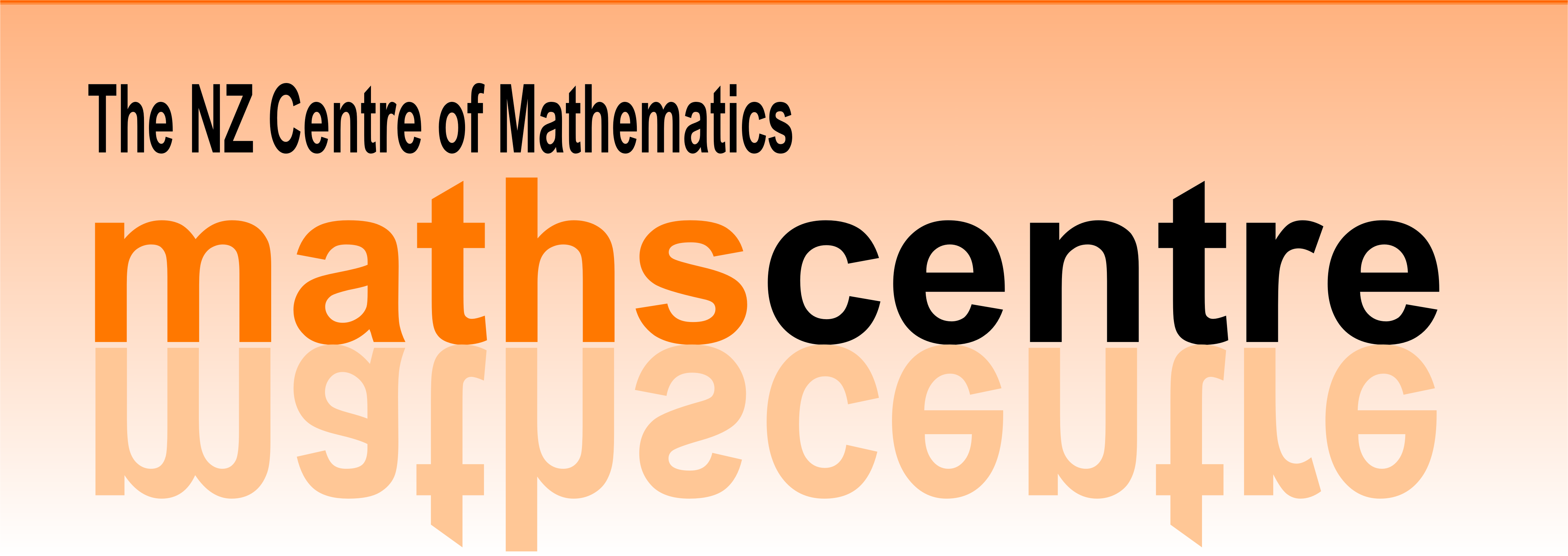 Linear Sequences – Recap 4
4
4
4
4
The rule is y = 4x – 3
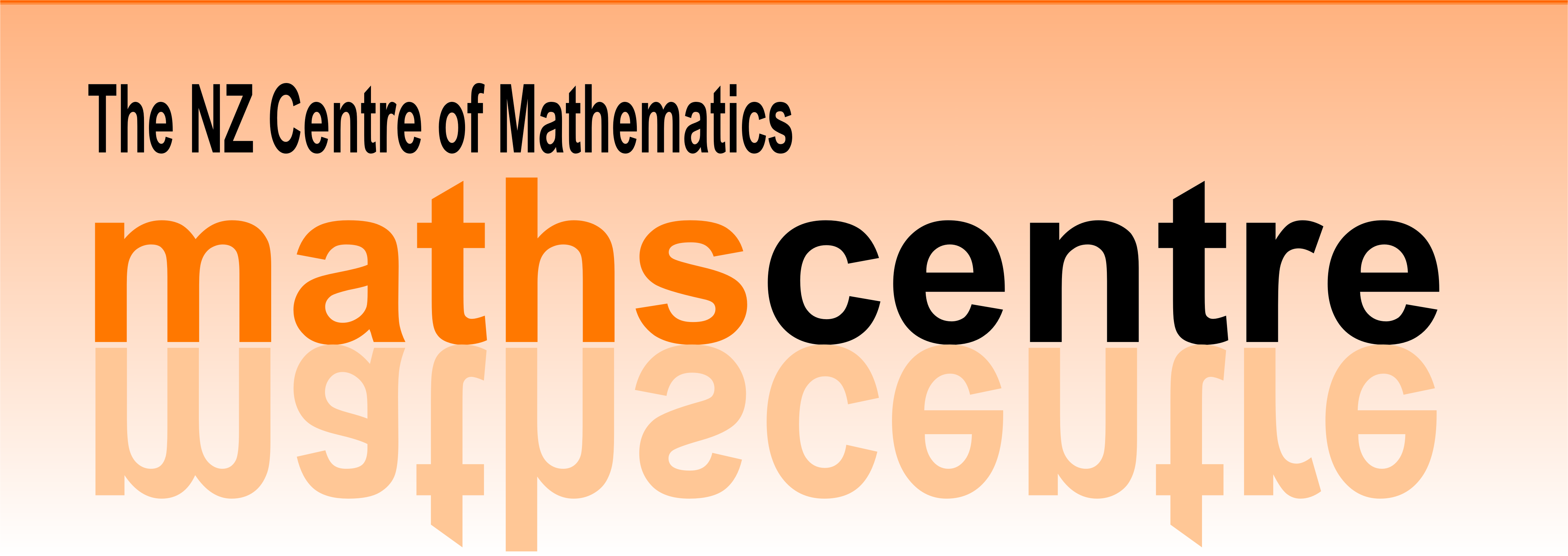 Quadratic Sequences
3
5
7
9
The difference is not the same.
What can we do?
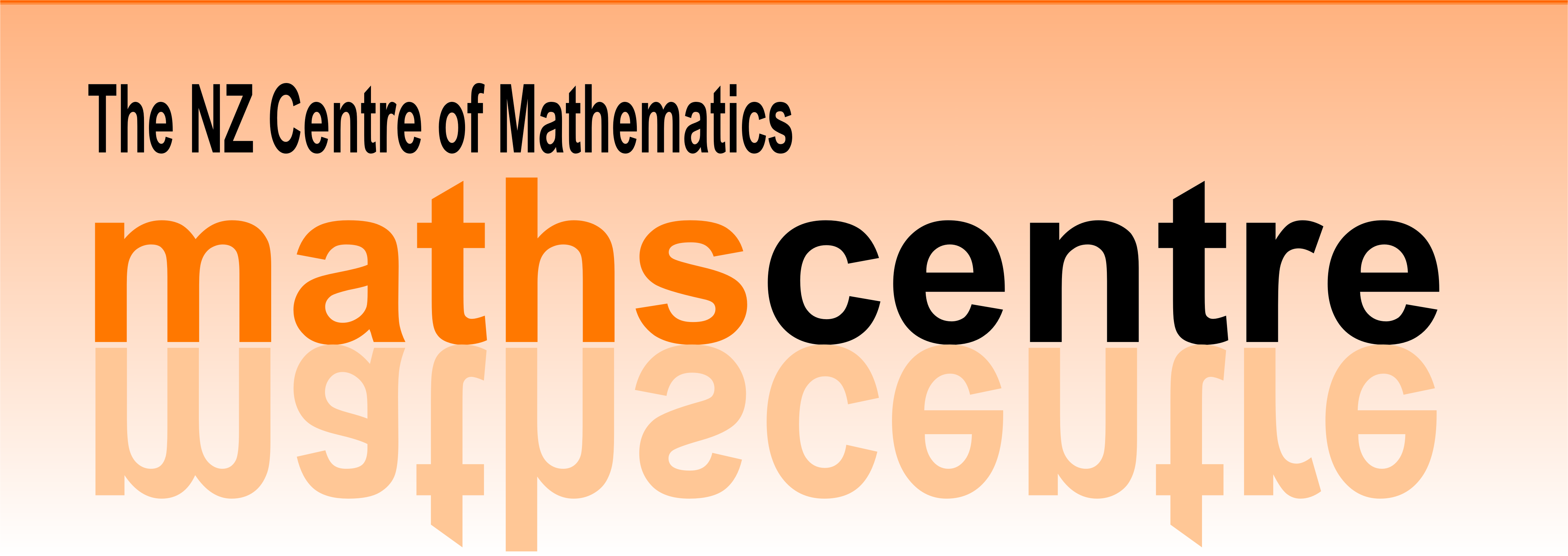 Quadratic Sequences
The 2nd difference is the same.
Quadratic Sequences
If the 2nd difference is 2 the rule is x²
If the 2nd difference is 4 the rule is 2x²
If the 2nd difference is 6 the rule is 3x²

The coefficient of the x² is half the second difference
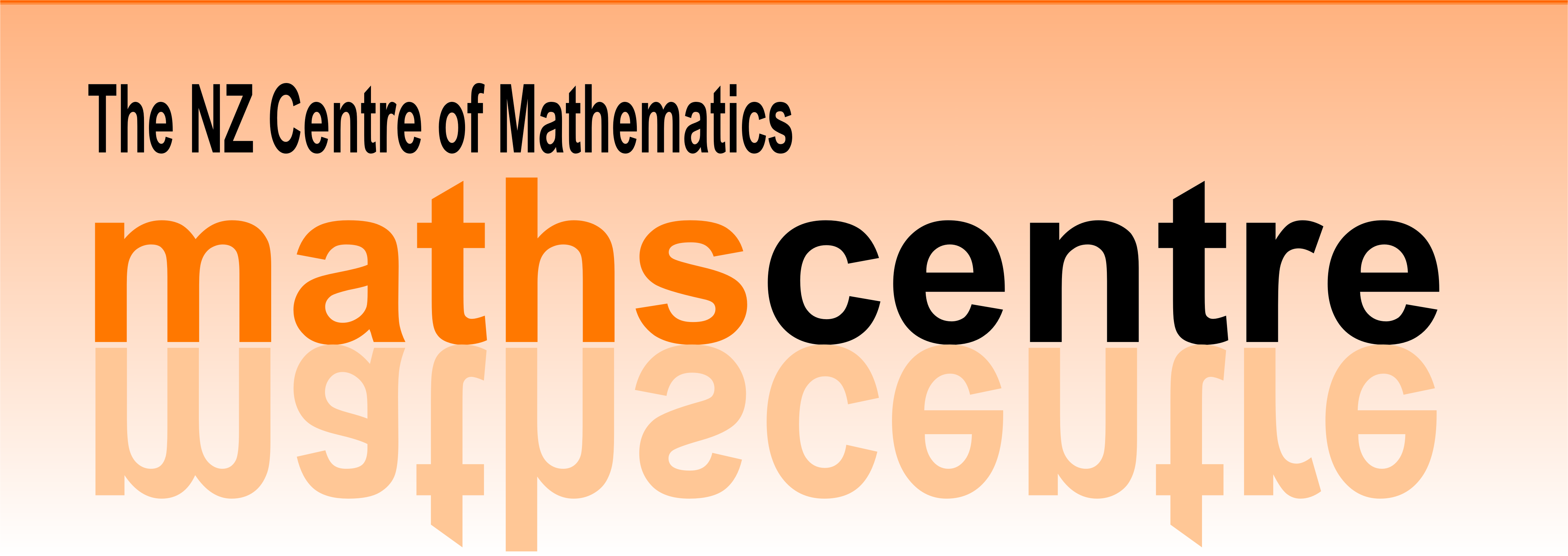 The Rule is Found
The rule is y = x² + 1
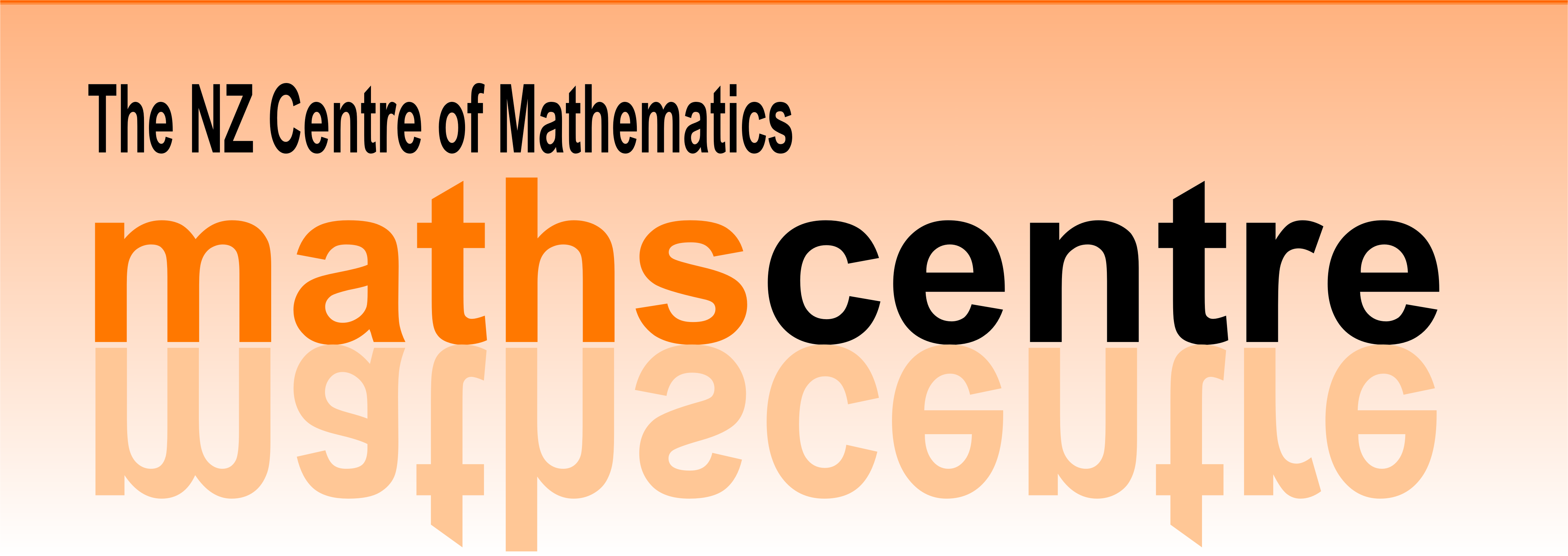 What is The Rule?
Find the first and second differences.
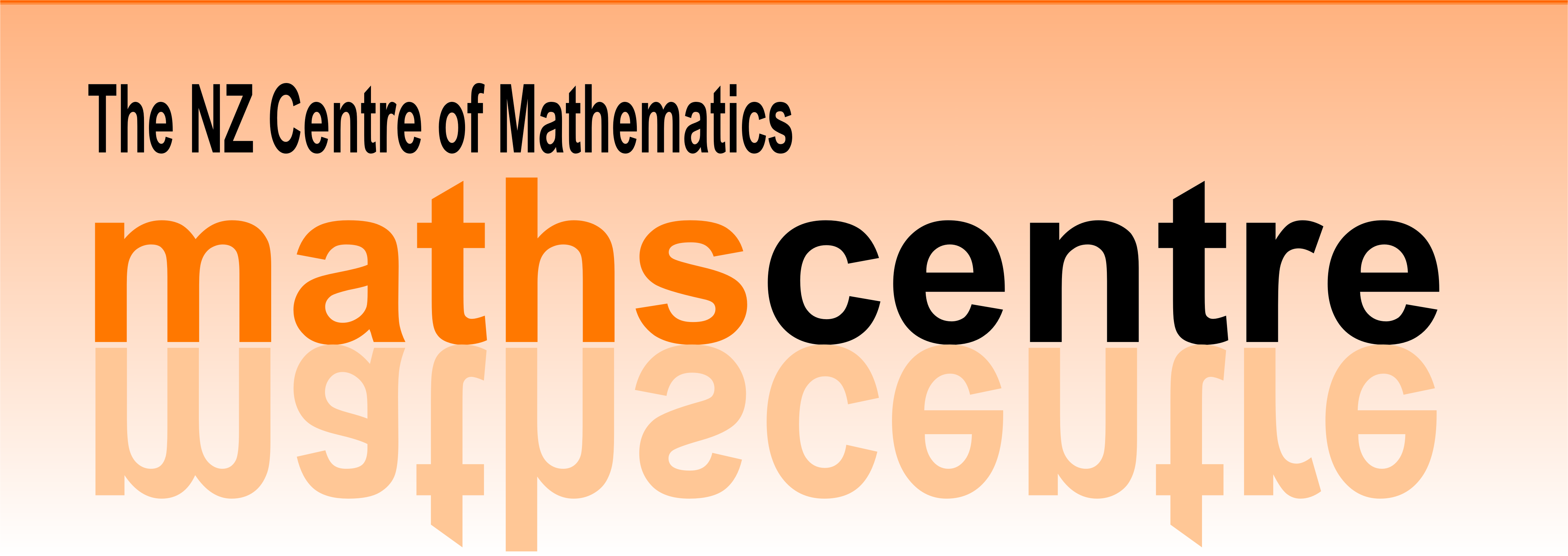 The Differences are Found
The second difference tells us that the rule will start y = x²
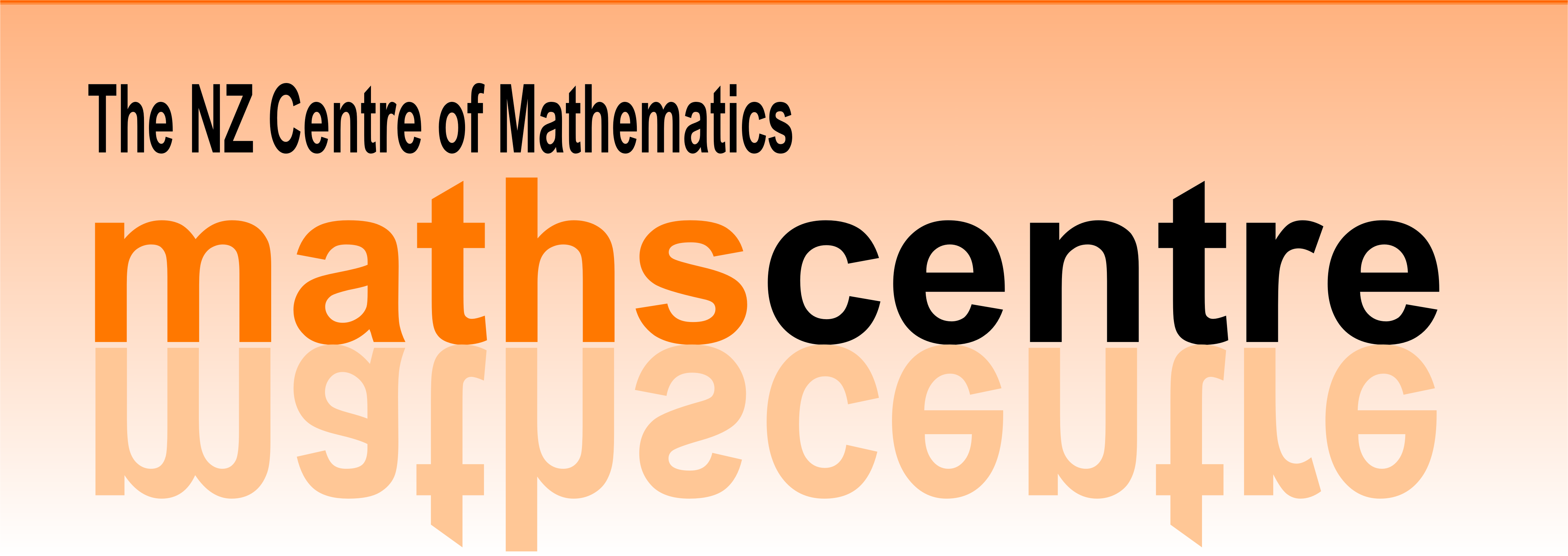 The Rule is Found
3x
The rule will be y = x² + 3x
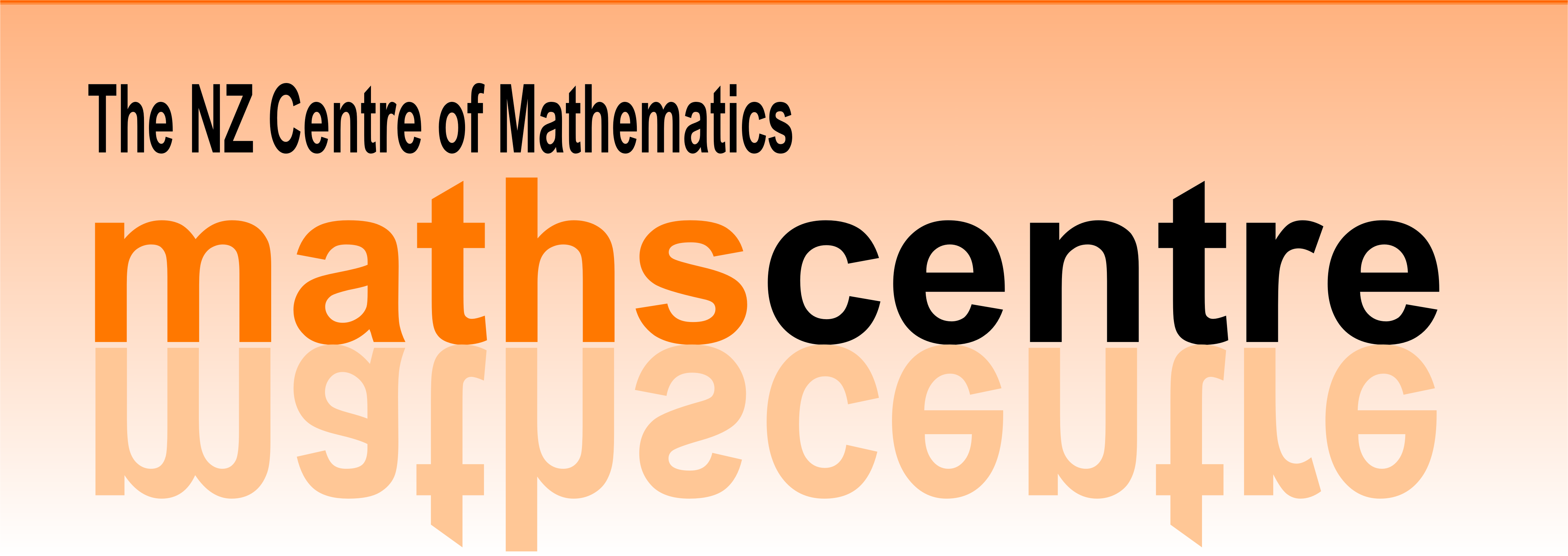 What is The Rule?
Find the first and second differences.
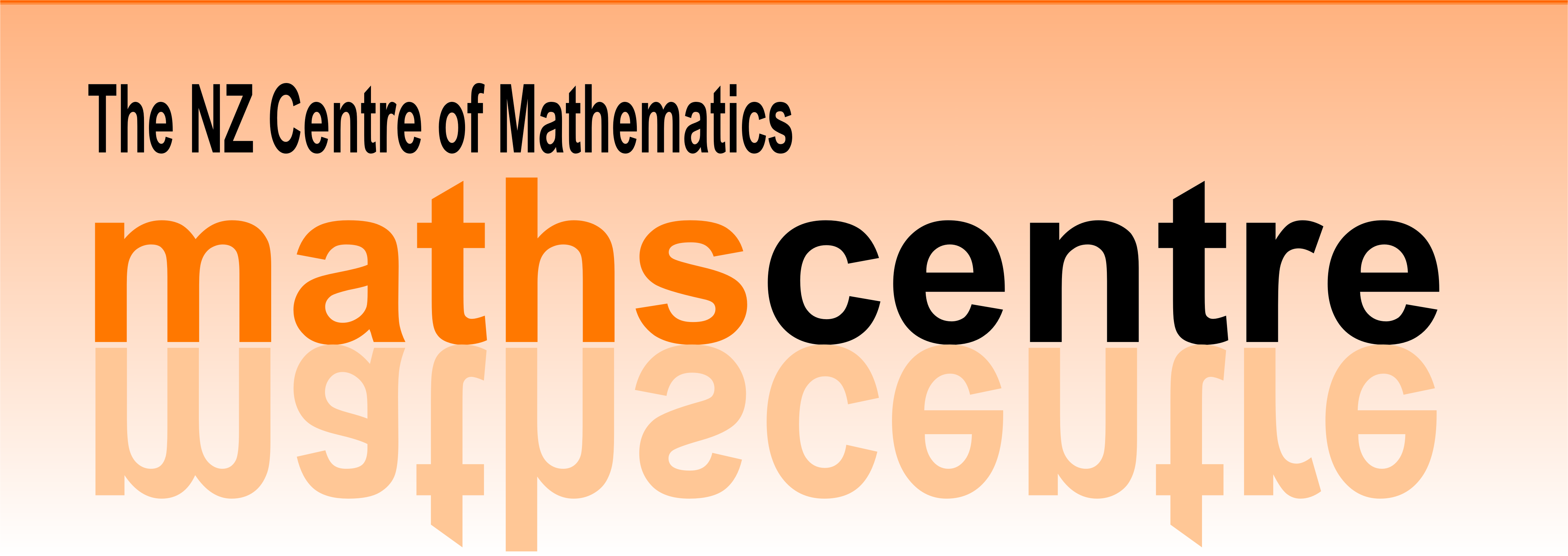 The Differences are Found
The second difference tells us that the rule will start y = 2x²
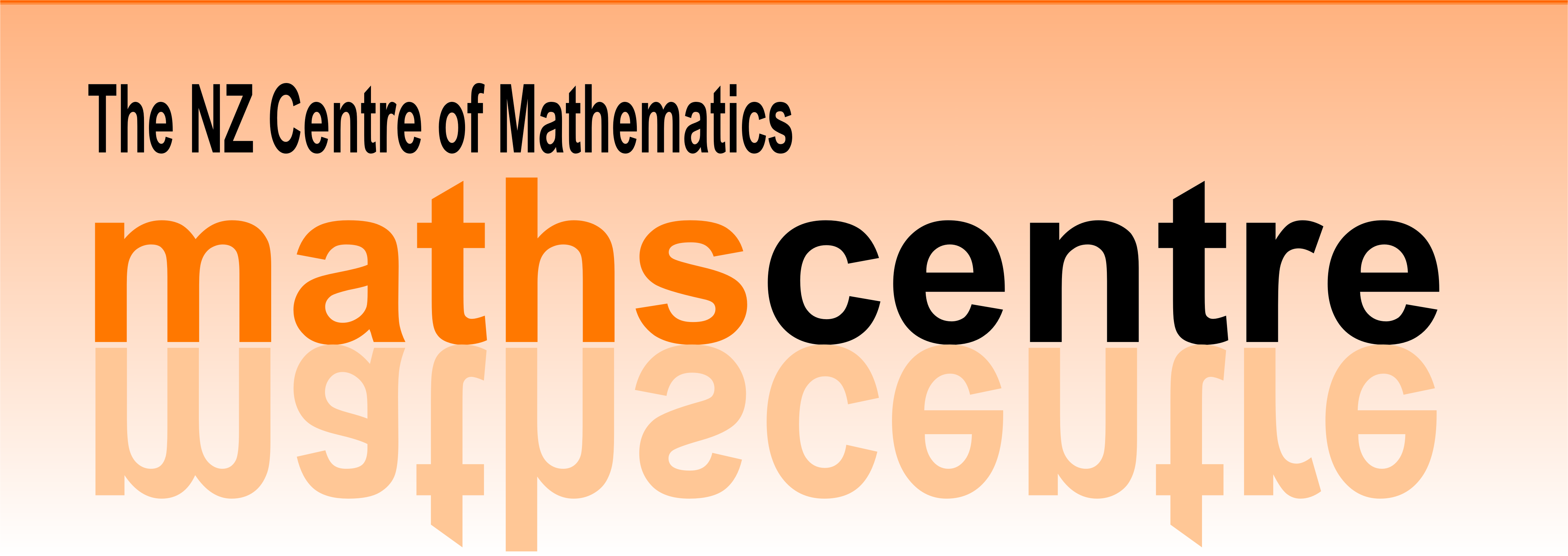 The Rule is Found
The rule will be y = 2x² + 5
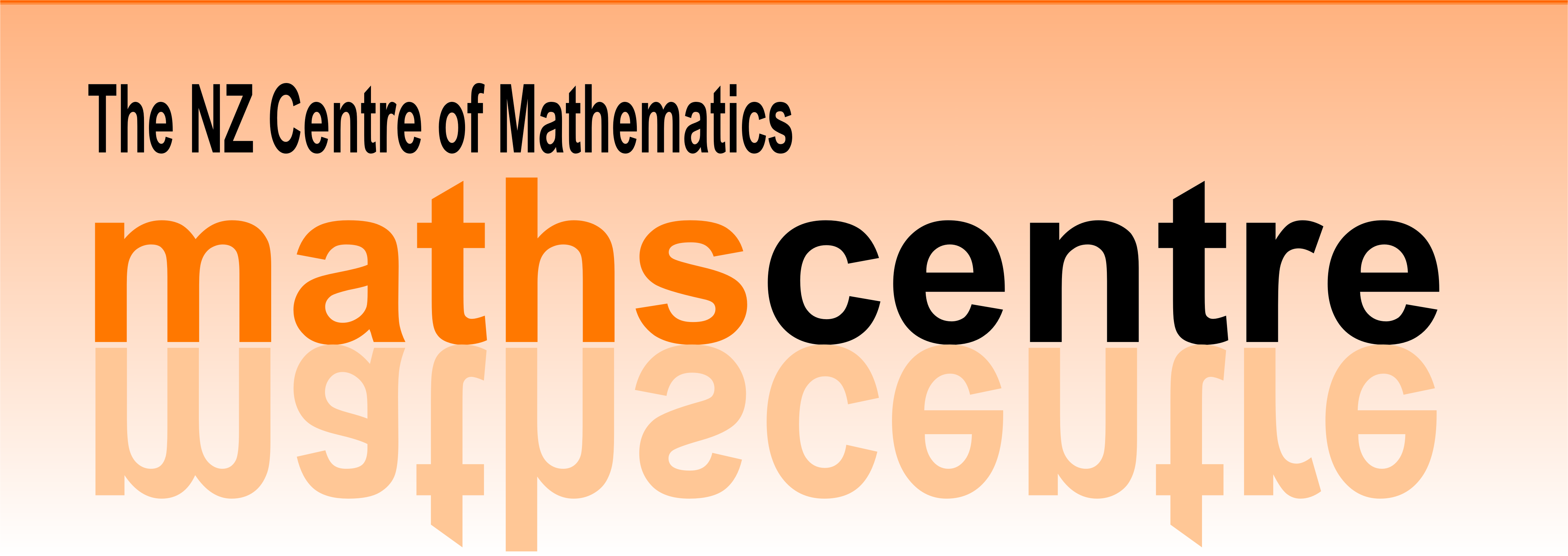 What is The Rule?
Find the first and second differences.
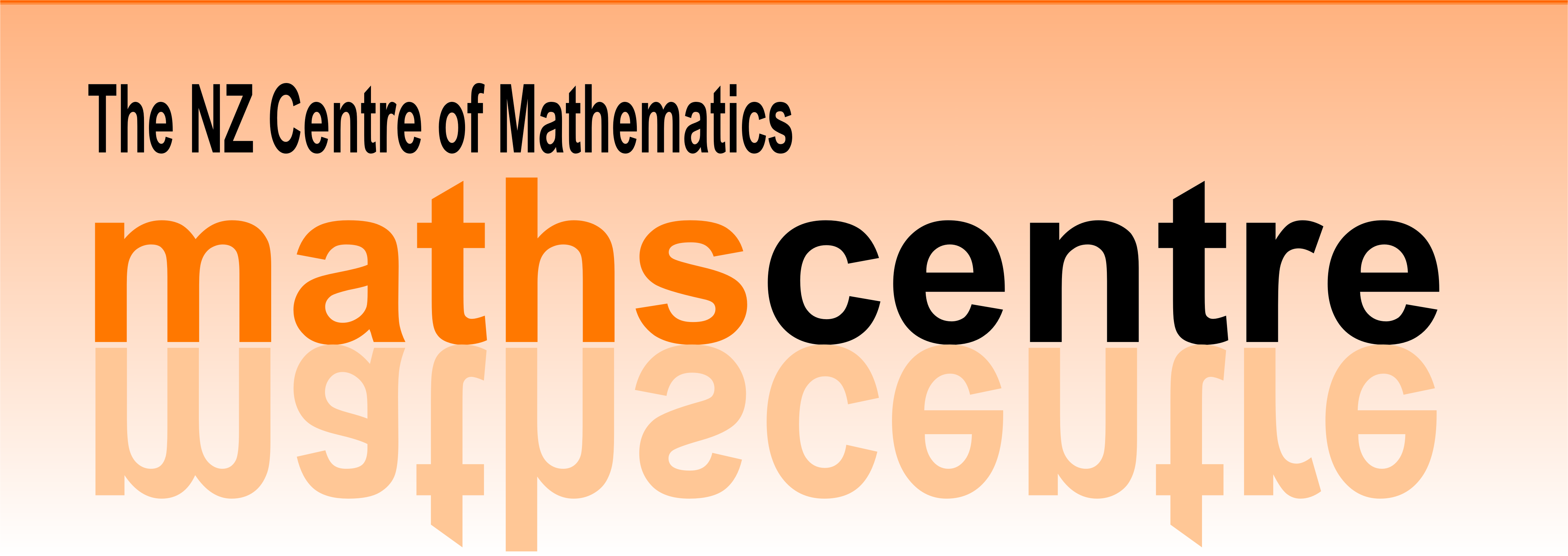 The Differences are Found
The second difference tells us that the rule will start y = 2x²
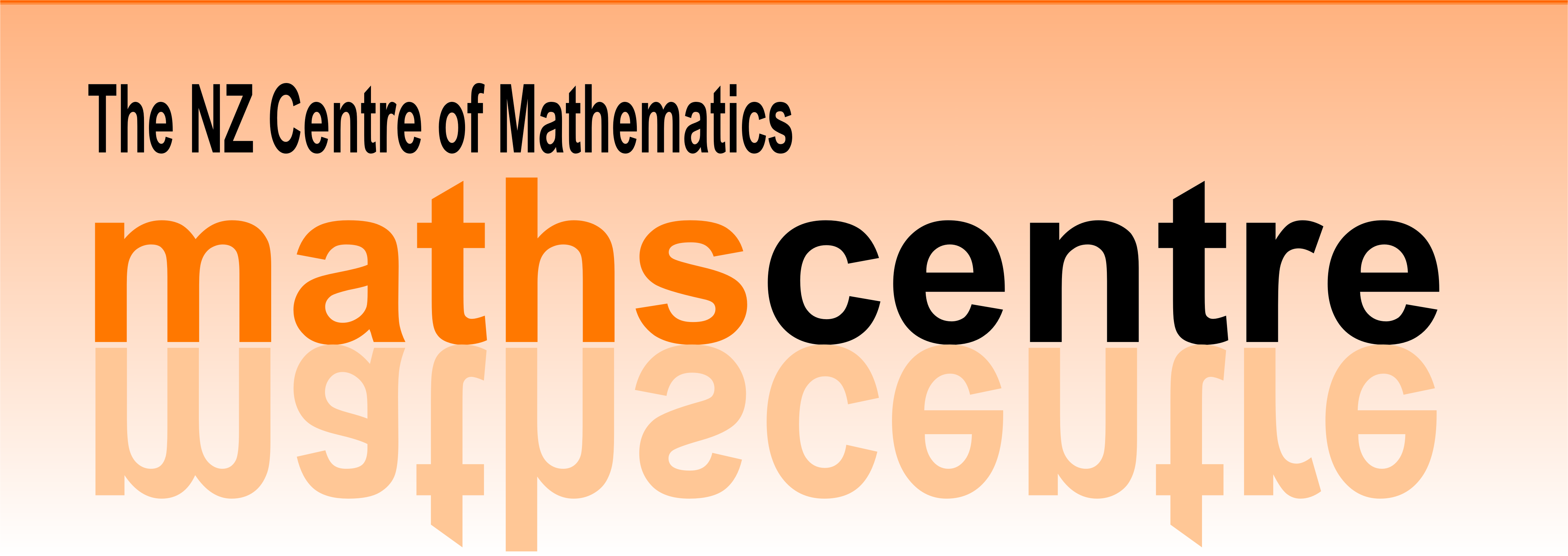 The Rule is Found
The rule will be y = 2x² – 2x
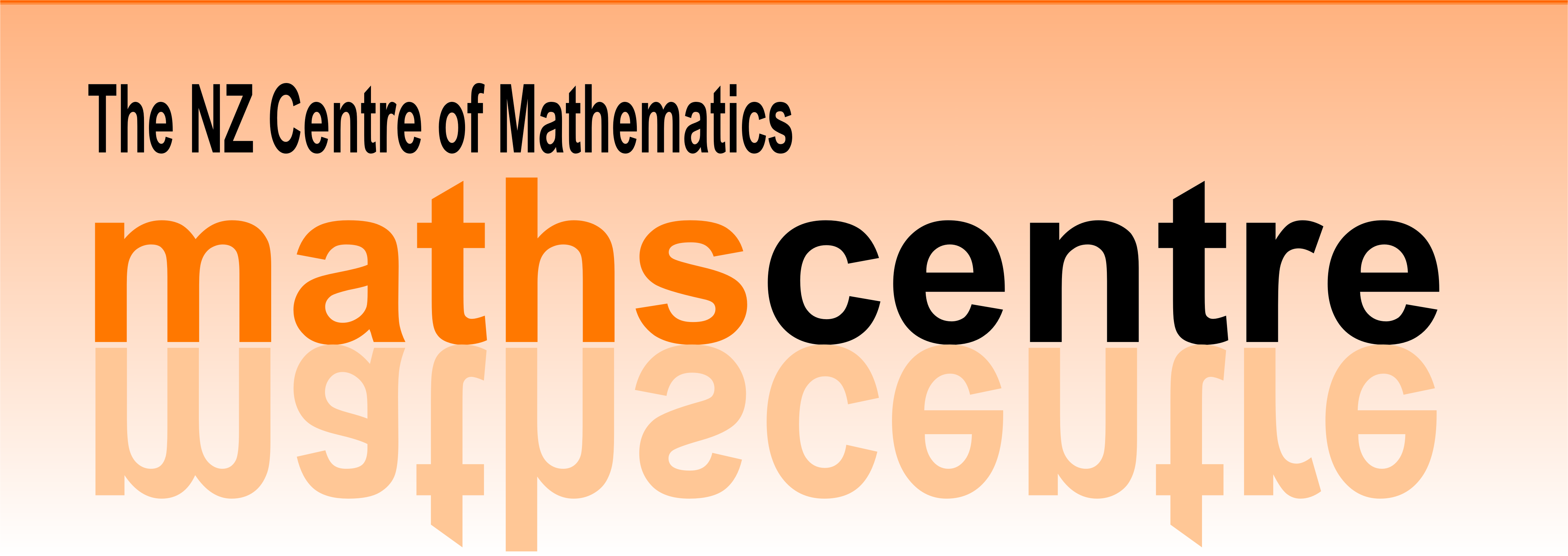 What is The Rule?
Find the first and second differences.
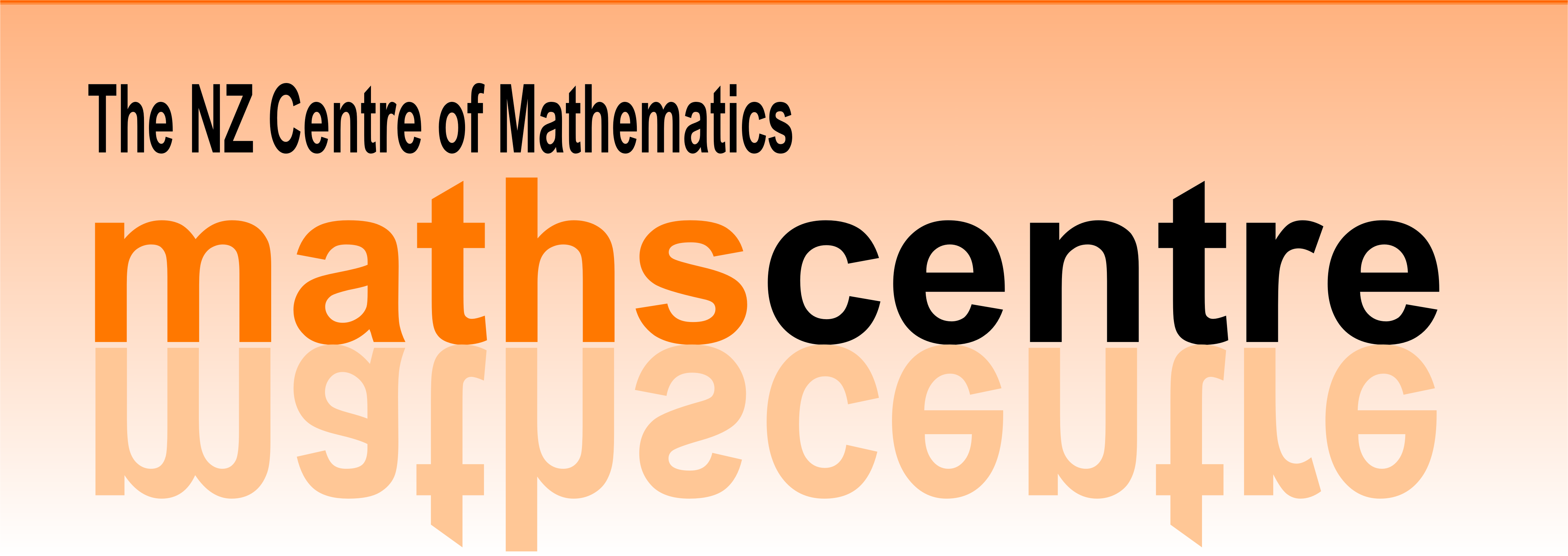 The Differences are Found
The second difference tells us that the rule will start y = 3x²
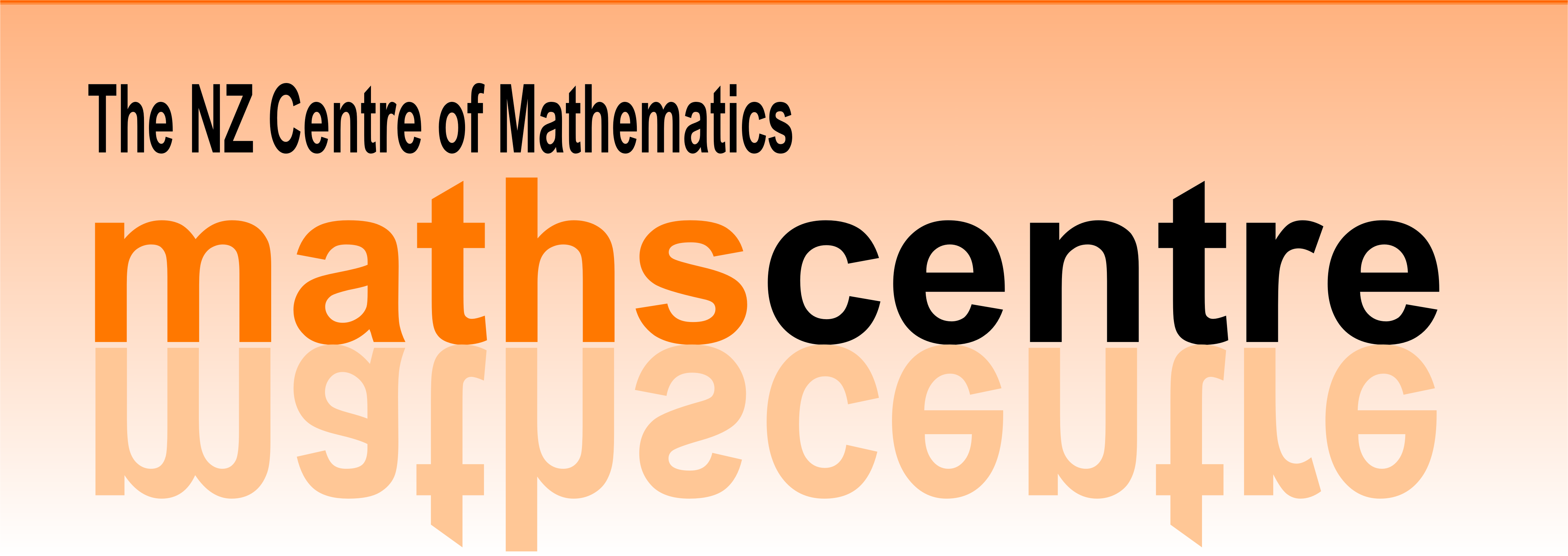 The Rule is Found
The rule will be y = 3x² – 4
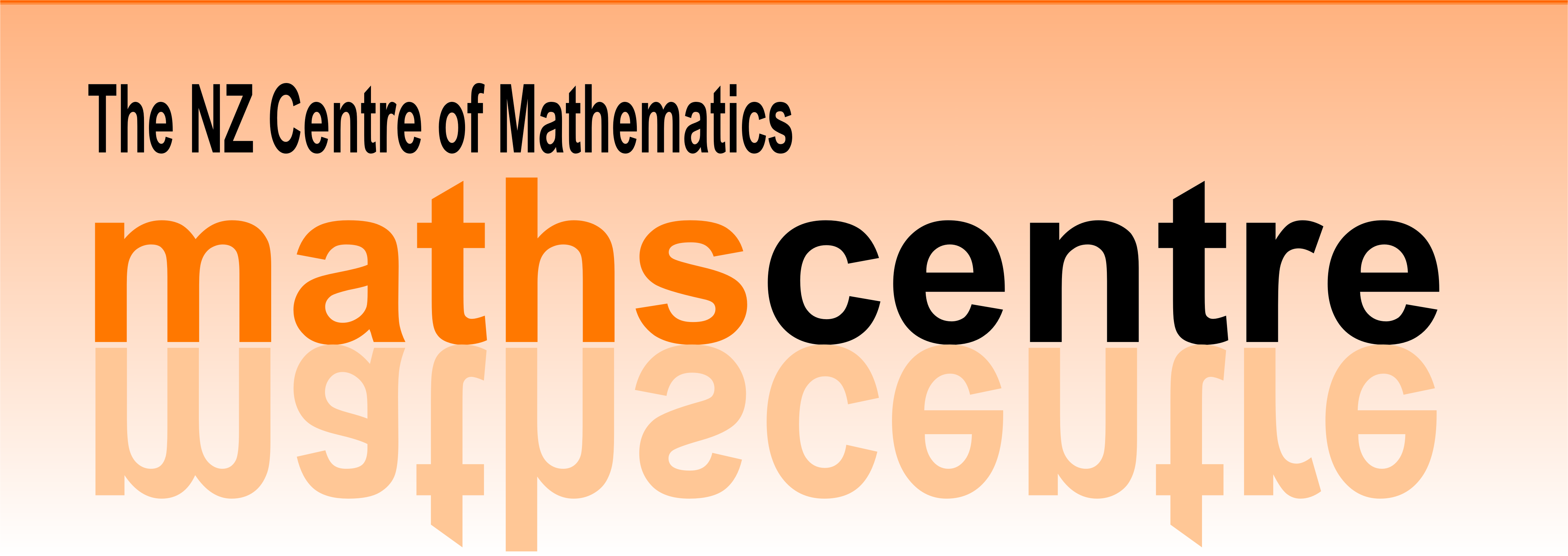 Find The Rule - Excellence
Find the first and second differences.
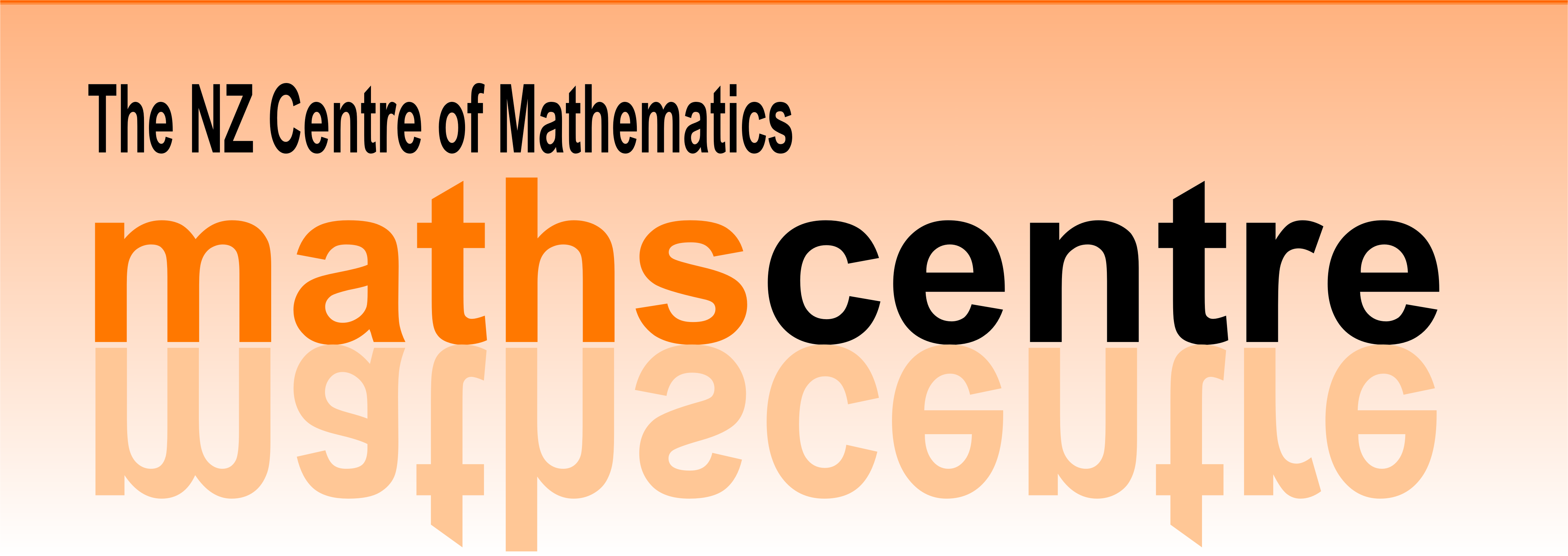 The Differences are Found
The second difference tells us that the rule will be y = 2x²
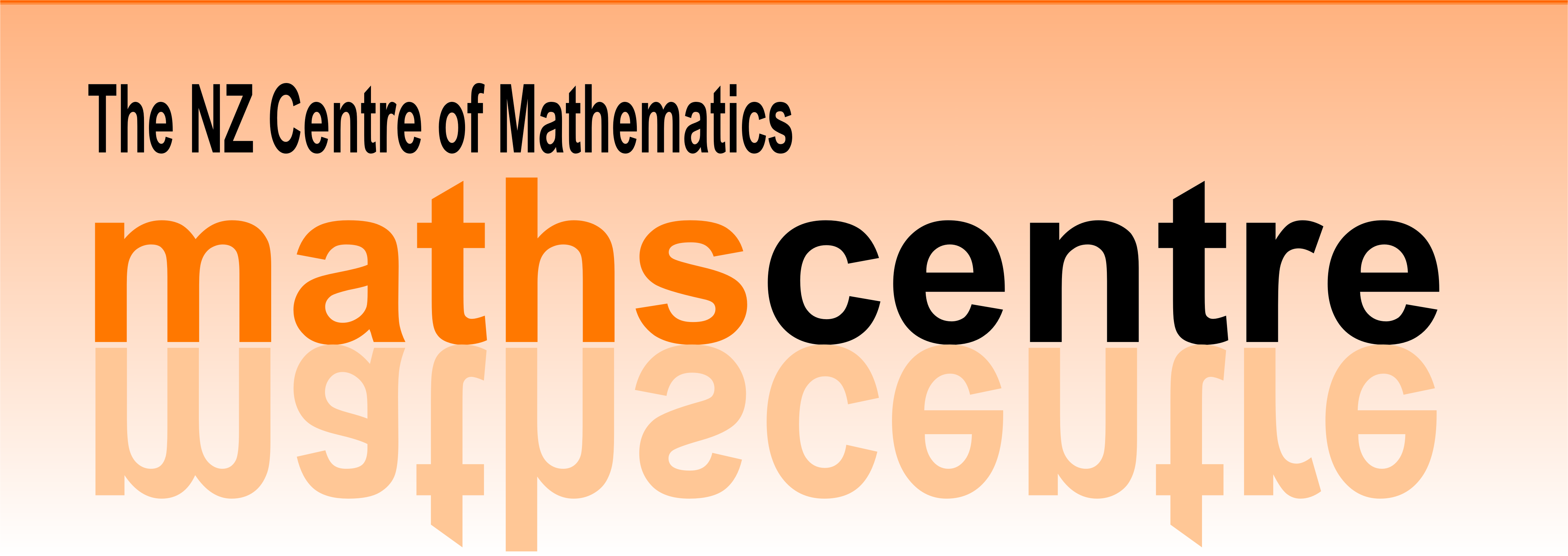 The Rule is Found
Each difference is increasing by 3.
Comparing x with the difference row the rule would be 3x + 1.
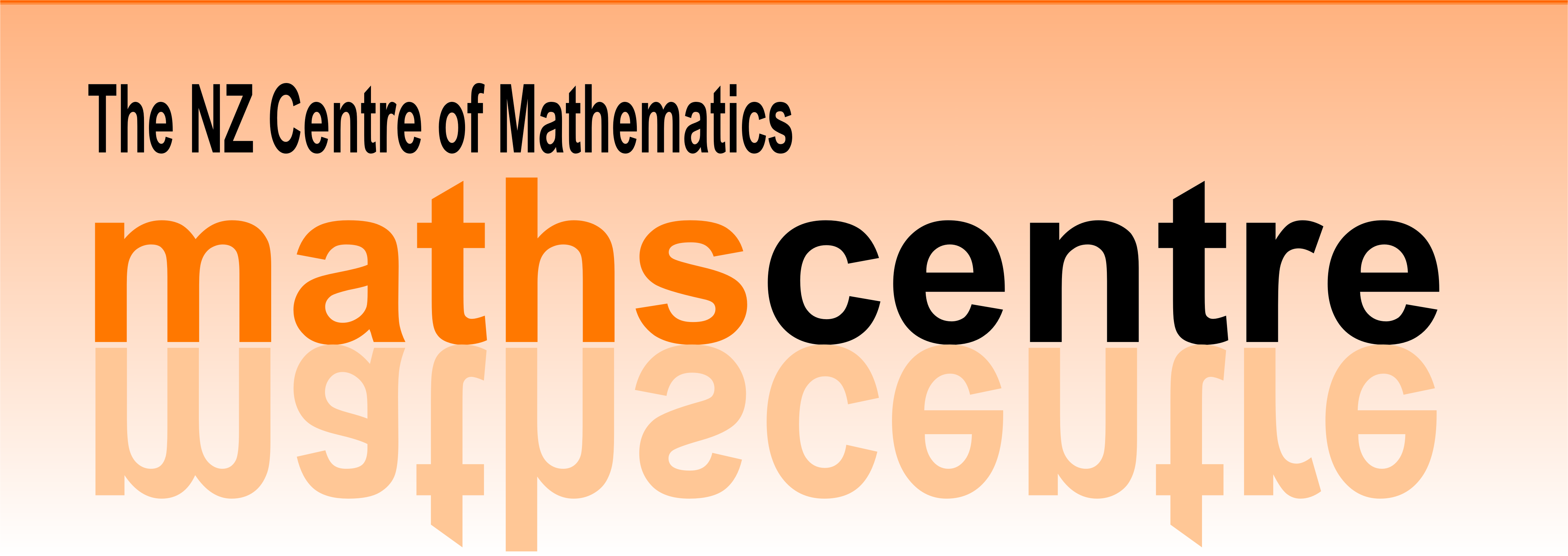 The Rule is Found
The rule must be 2x² + 3x + 1.
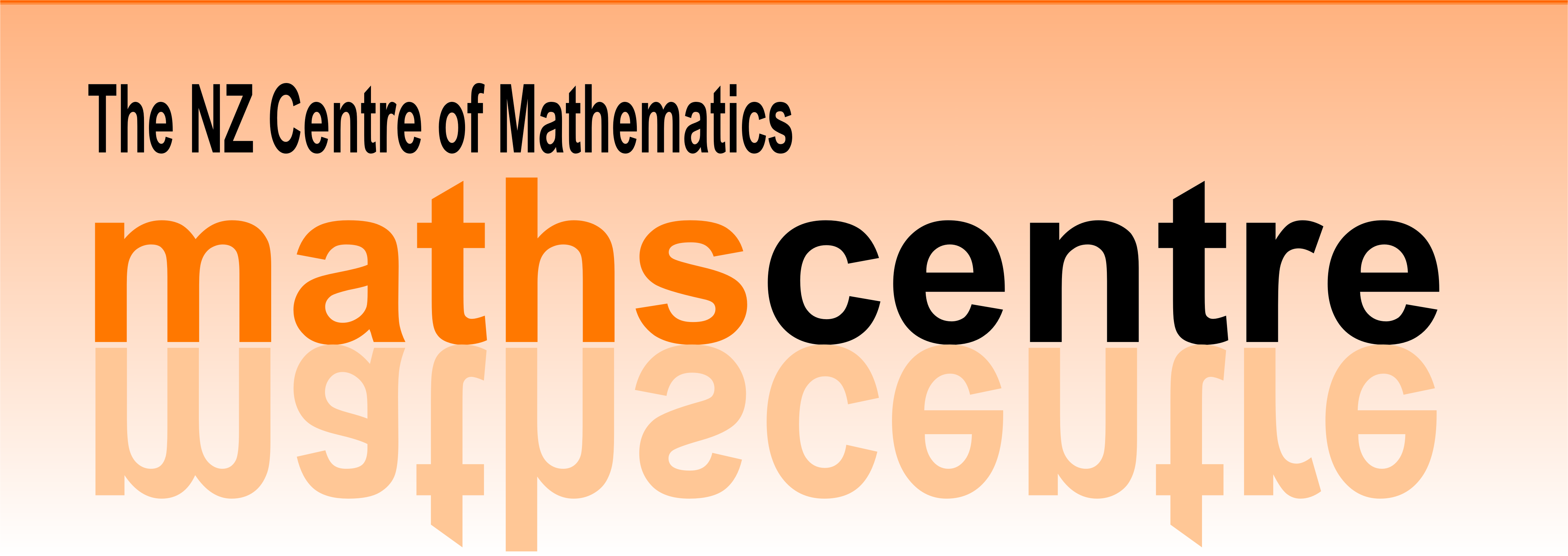 Exercises
Find the rule for these Quadratic Sequences:
5, 12, 21, 32, 45, … 	
-2, 1, 6, 13, 22, … 	
7, 18, 33, 52, 75, …	
-5, 4, 19, 40, 67, … 	
-2, 0, 6, 16, 30, … 	
6, 17, 34, 57, 86, …
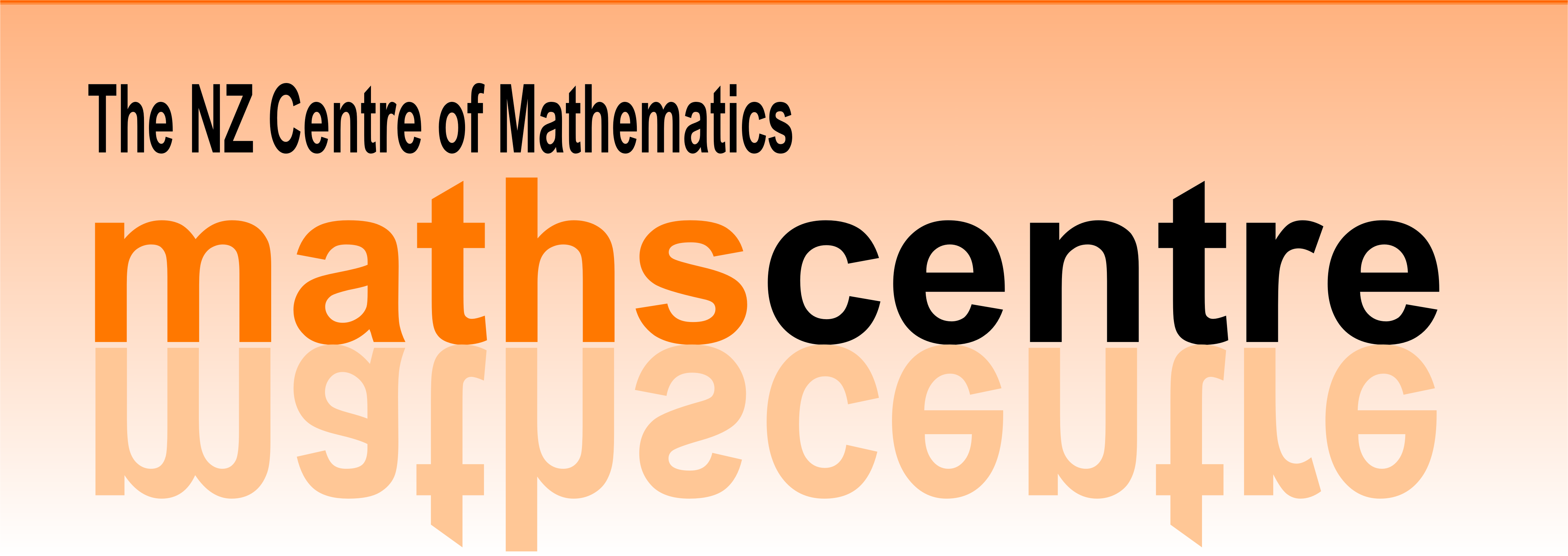 Exercises
Find the rule for these sequences.
5, 12, 21, 32, 45, … 	rule = x² + 4x
-2, 1, 6, 13, 22, … 	rule = x² - 3
7, 18, 33, 52, 75, …	rule = 2x² + 5x
-5, 4, 19, 40, 67, … 	rule = 3x² - 8
-2, 0, 6, 16, 30, … 	rule = 2x² - 4x
6, 17, 34, 57, 86, …	rule = 3x² + 2x + 1